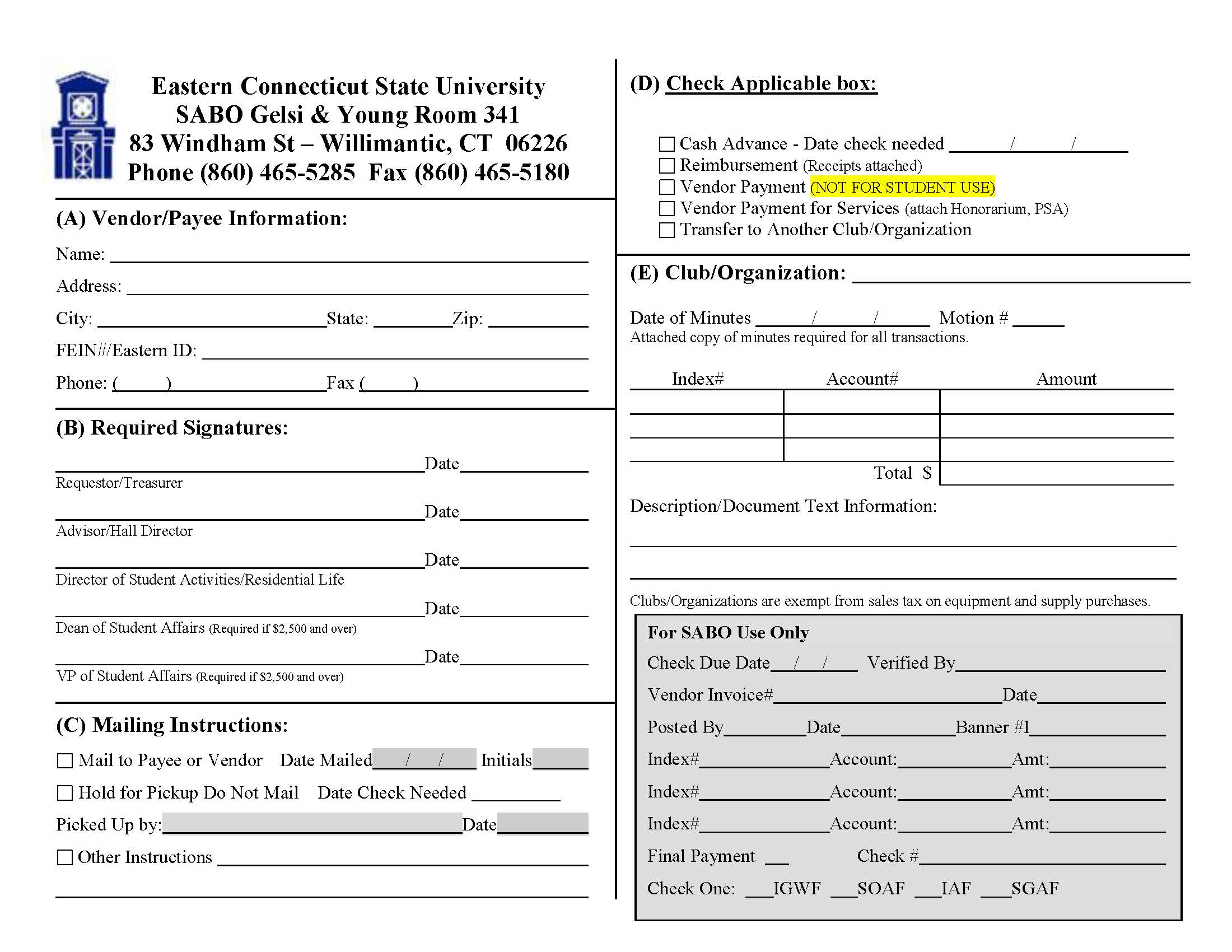 This tutorial will display step by step instructions on how to fill out a voucher form for contracts.
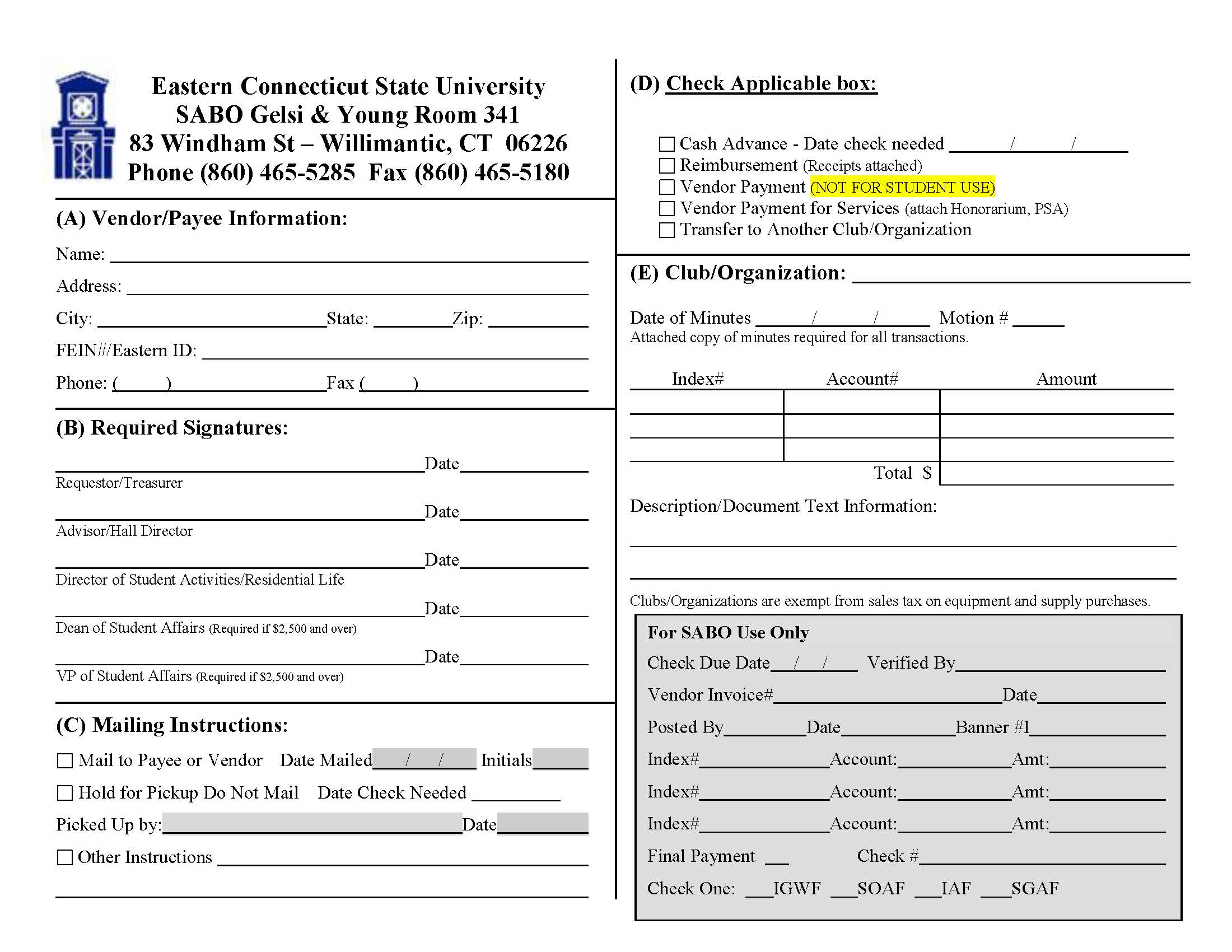 Full Name
Mailing Address
City
State
Zip Code
FEIN# (from W9)
###   ### ####
###   ### ####
1. Begin by only filling out section A to match the information provided on the contract.
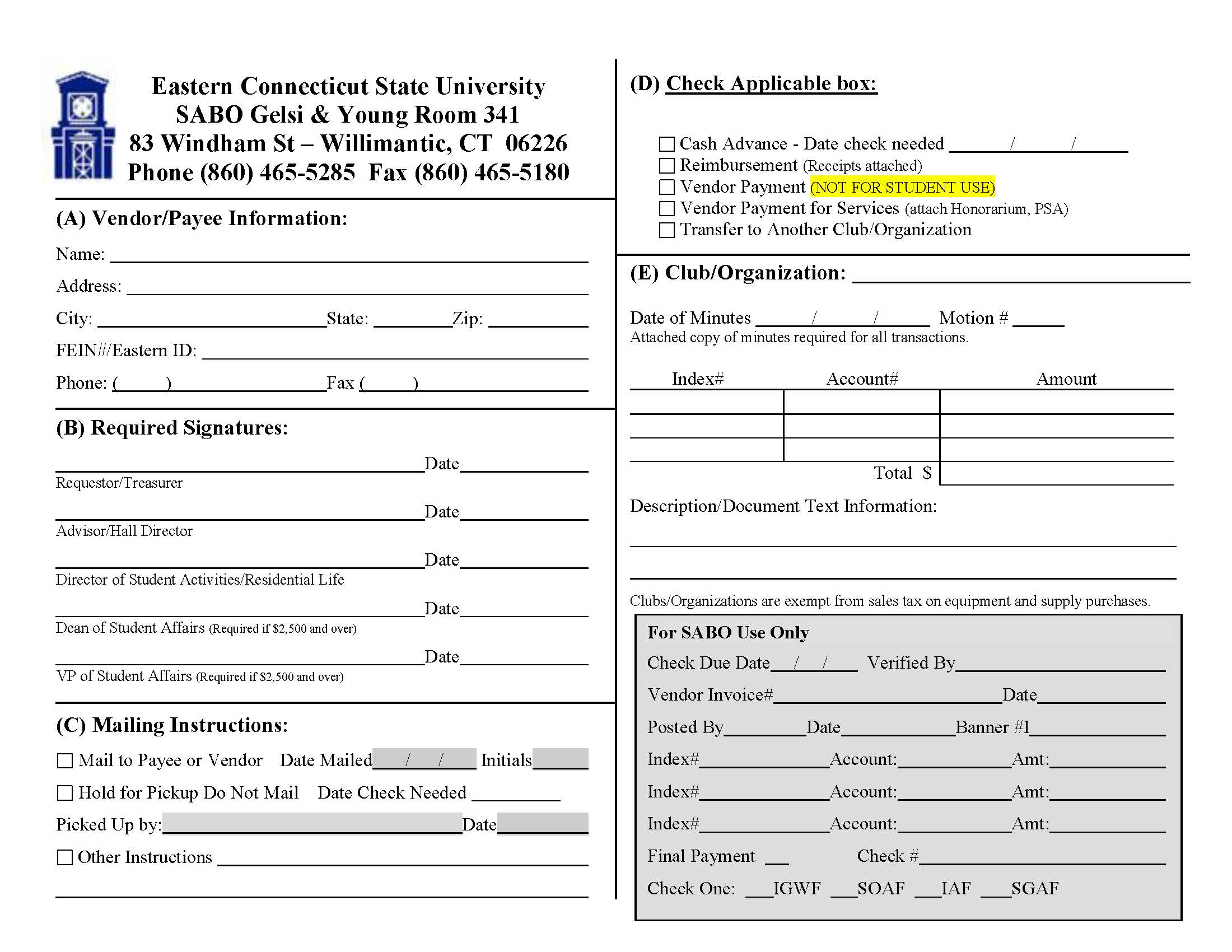 Full Name
Mailing Address
City
State
Zip Code
Eastern ID #
###   ### ####
Student Signature
MM/DD/YY
2. In Section B, the club member being filling out the voucher (or whoever has been designated to sign paperwork) will sign on the requestor/treasurer line.
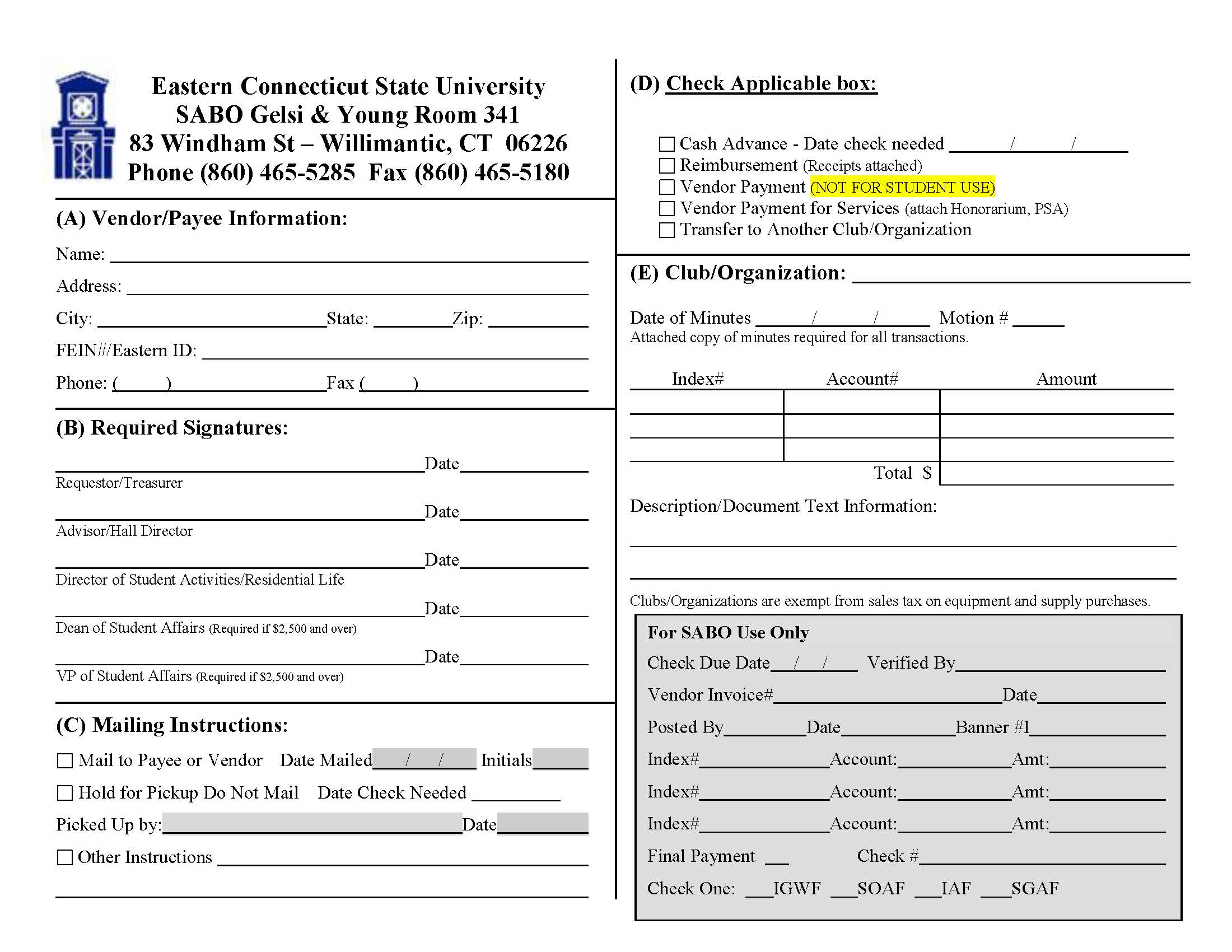 Full Name
Mailing Address
City
State
Zip Code
Eastern ID #
###   ### ####
Student Signature
MM/DD/YY
Advisor Signature
MM/DD/YY
3. The club advisor MUST sign this form on the Advisor/Hall Director line.
 The reimbursement cannot be completed without the advisor’s signature.
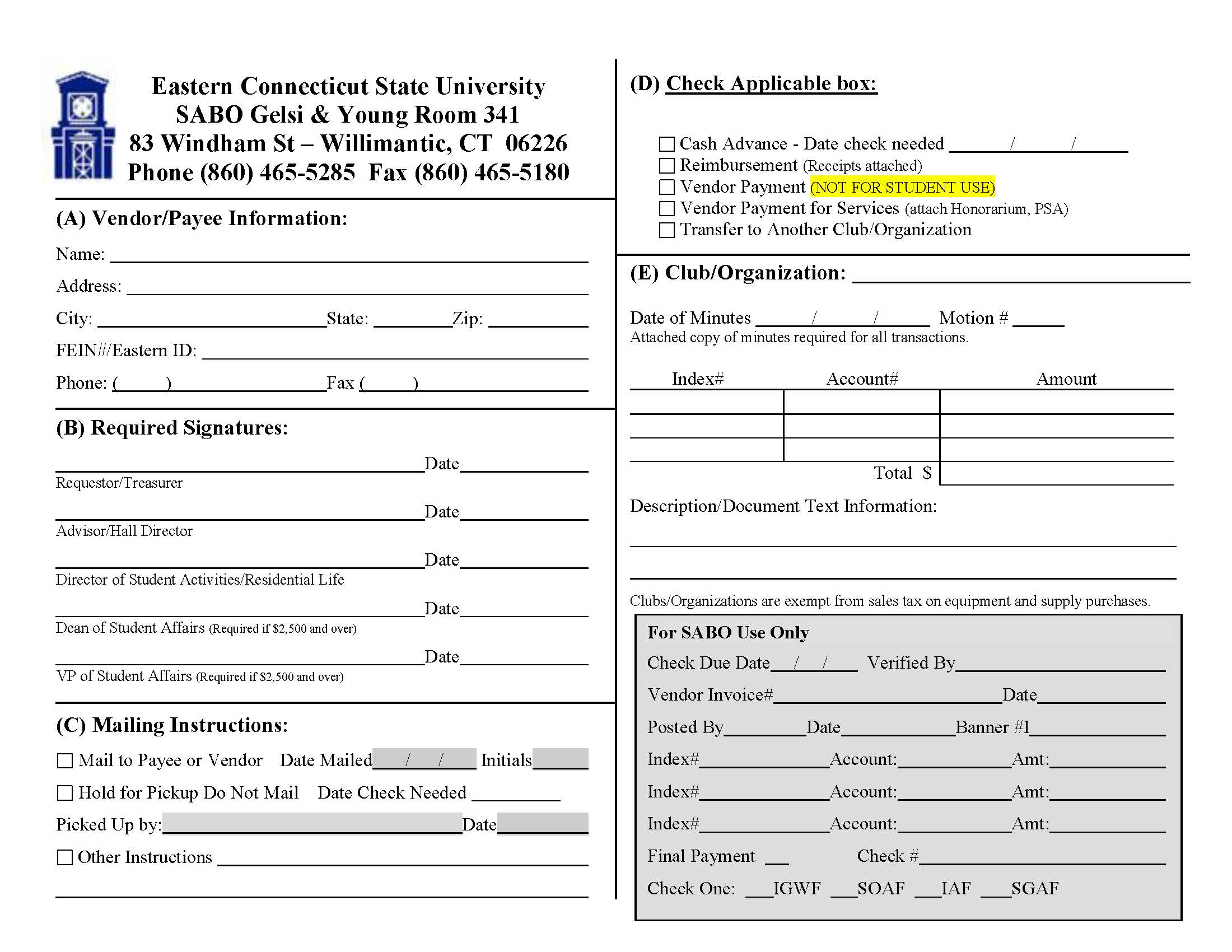 Full Name
Mailing Address
City
State
Zip Code
Eastern ID #
###   ### ####
Student Signature
MM/DD/YY
Advisor Signature
MM/DD/YY
Check One:
5. Section C is where your club chooses how to give the payment in the form of a check.
 “Mail to Payee or Vendor” = Check gets mailed to the address listen on the voucher. 
“Hold for Pickup” = Checks are to be picked up in Accounts Payable Office (3rd floor Gelsi Young).
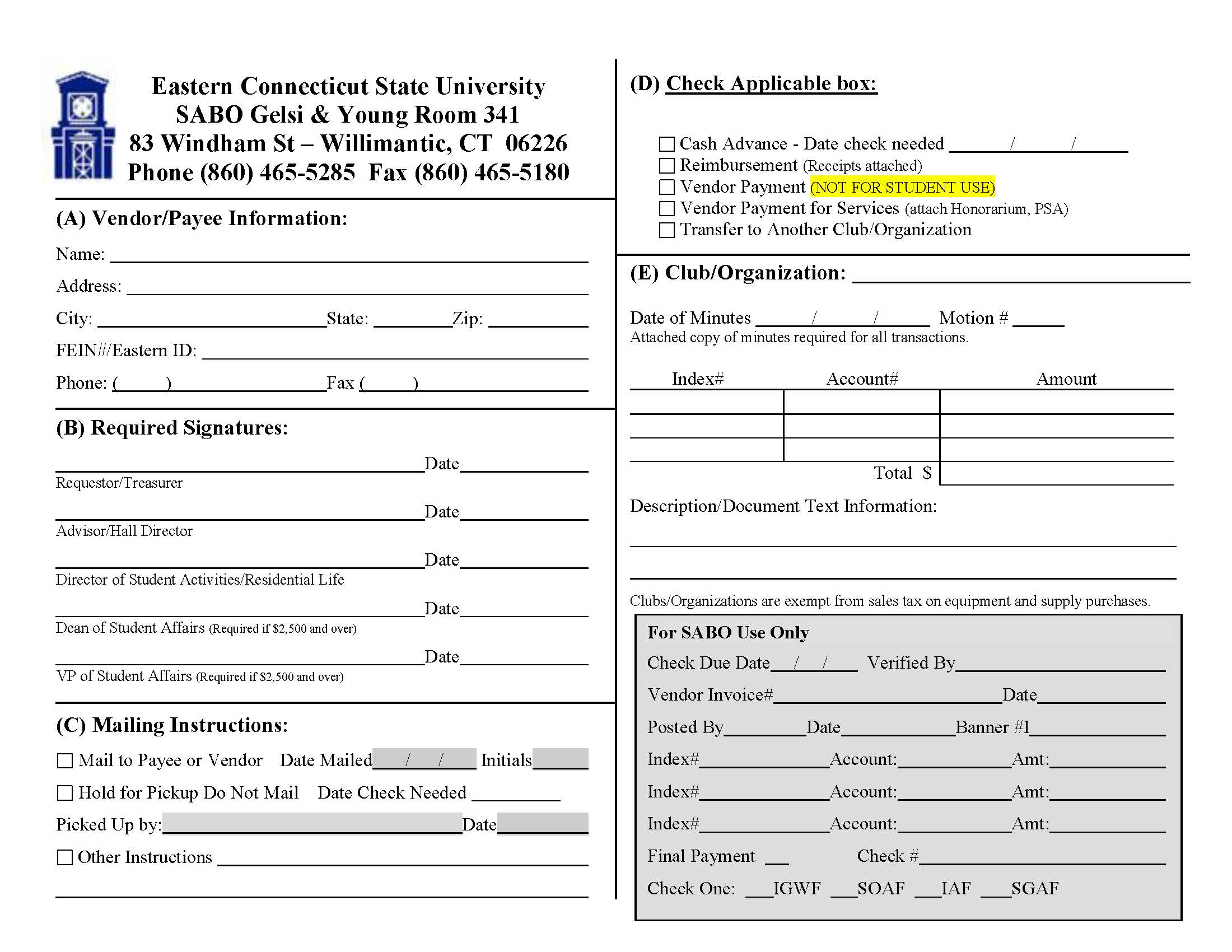 Check Vendor Payment for Services Box:
x
Full Name
Mailing Address
City
State
Zip Code
Eastern ID #
###   ### ####
Student Signature
MM/DD/YY
Advisor Signature
MM/DD/YY
Check One:
5. In Section D, check the box for Vendor Payment for Services. Make sure any/all supporting documents (including the contract) are attached for what is being reimbursed.
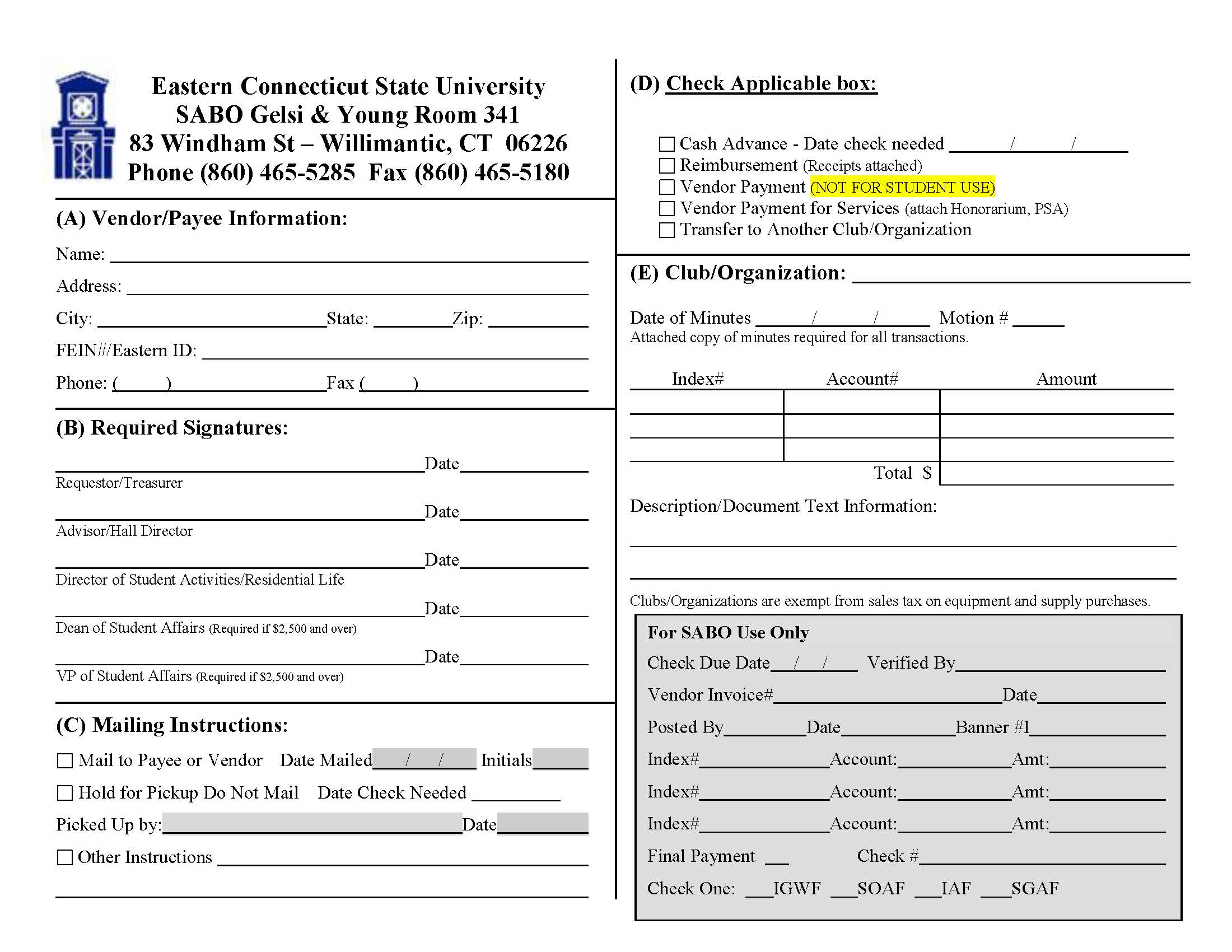 Check Vendor Payment for Services Box:
x
Full Name
Student Organization
Mailing Address
City
State
Zip Code
Eastern ID #
###   ### ####
Student Signature
MM/DD/YY
Advisor Signature
MM/DD/YY
Check One:
6. In Section E, fill out the name of the Organization that is requesting the reimbursement.
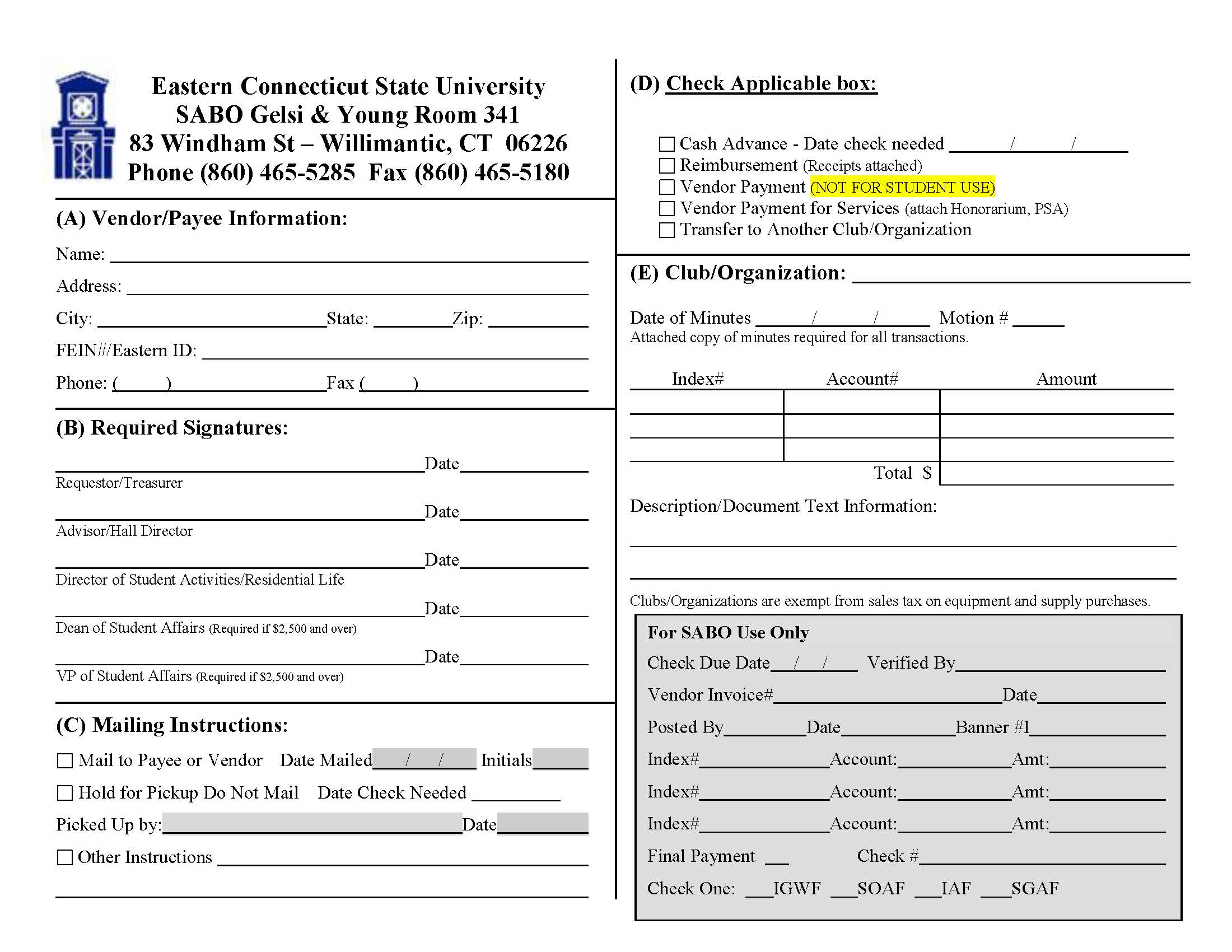 Check Reimbursement Box:
x
Full Name
Student Organization
Mailing Address
1
City
State
Zip Code
MM     DD     YY
Eastern ID #
###   ### ####
Student Signature
MM/DD/YY
Advisor Signature
MM/DD/YY
Check One:
7. The club minutes must show the appropriate motion requesting to reimburse said club member. 
Fill in the corresponding Date of Minutes and Motion # reflected in attached minutes.
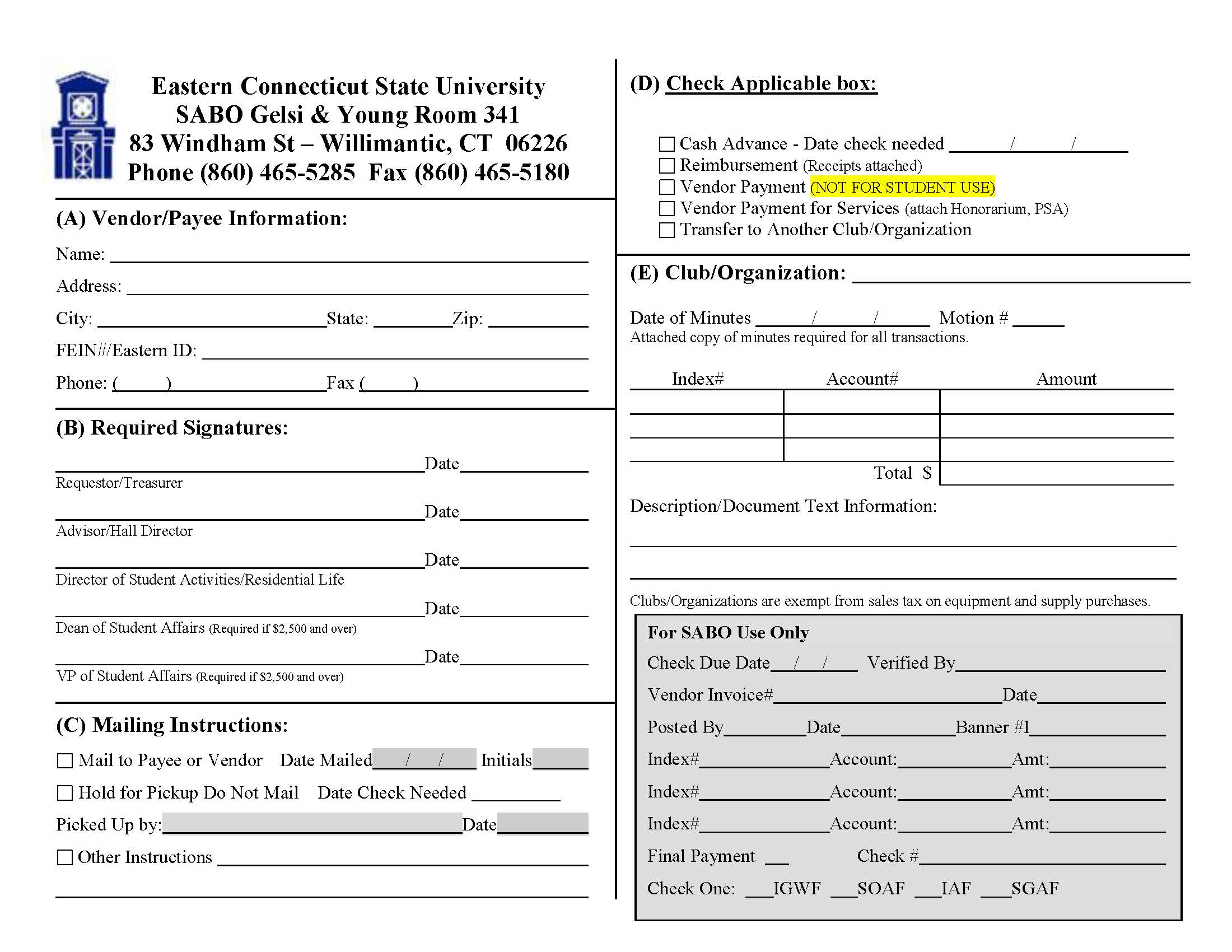 Check Reimbursement Box:
x
Full Name
Student Organization
Mailing Address
1
City
State
Zip Code
MM     DD     YY
Eastern ID #
###   ### ####
XBAM##
Student Signature
MM/DD/YY
Advisor Signature
MM/DD/YY
Check One:
8. The club’s index # is one of two options. Each club has a fundraising and budget account. 
XBAM## = Budget
XFUN## = Fundraising
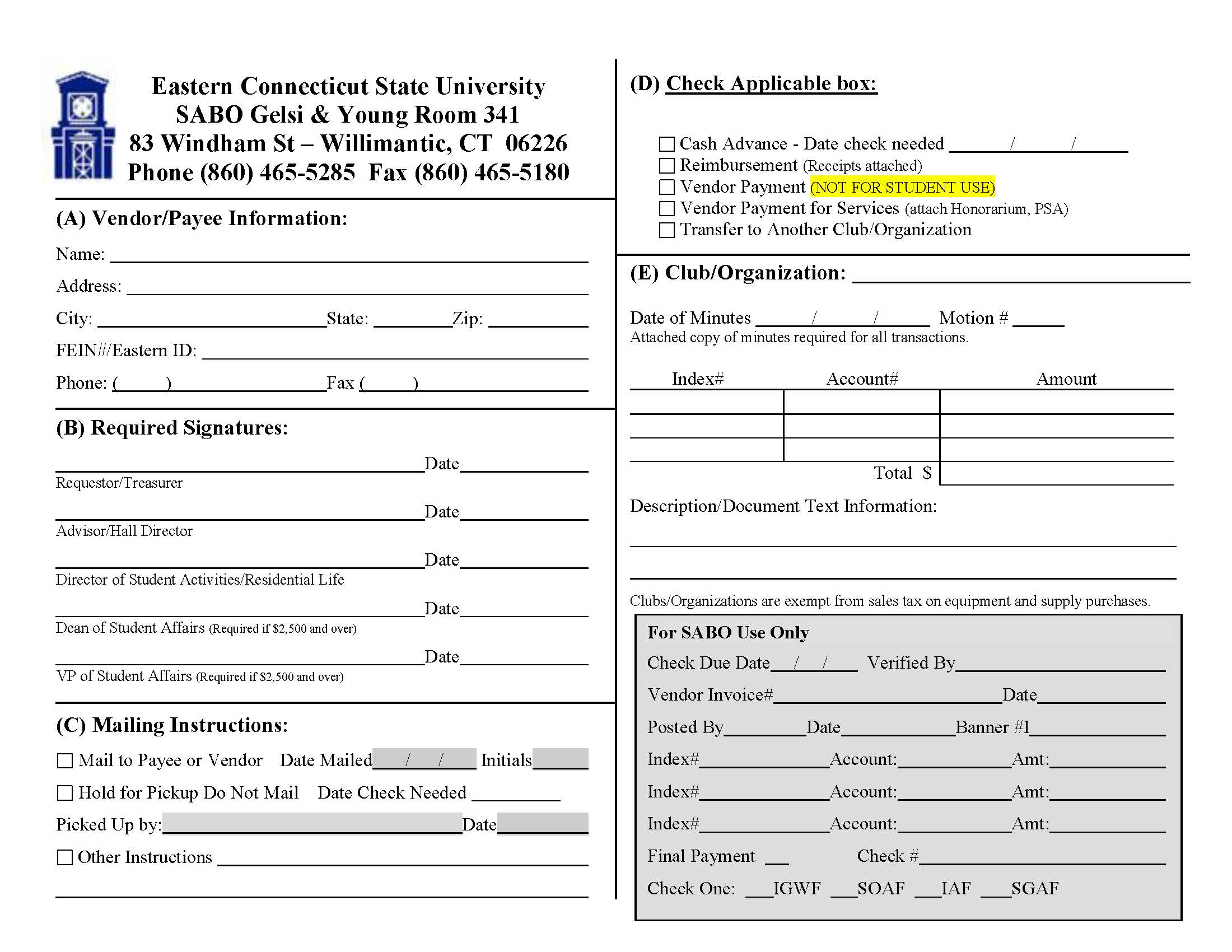 Check Reimbursement Box:
x
Full Name
Student Organization
Mailing Address
1
City
State
Zip Code
MM     DD     YY
Eastern ID #
###   ### ####
XBAM##
$00.00
Student Signature
MM/DD/YY
$00.00
Advisor Signature
MM/DD/YY
Check One:
9. Fill in the amount being paid in the ‘amount’ box and ‘total’ box. This amount must match the amount on the attached contract and minutes.
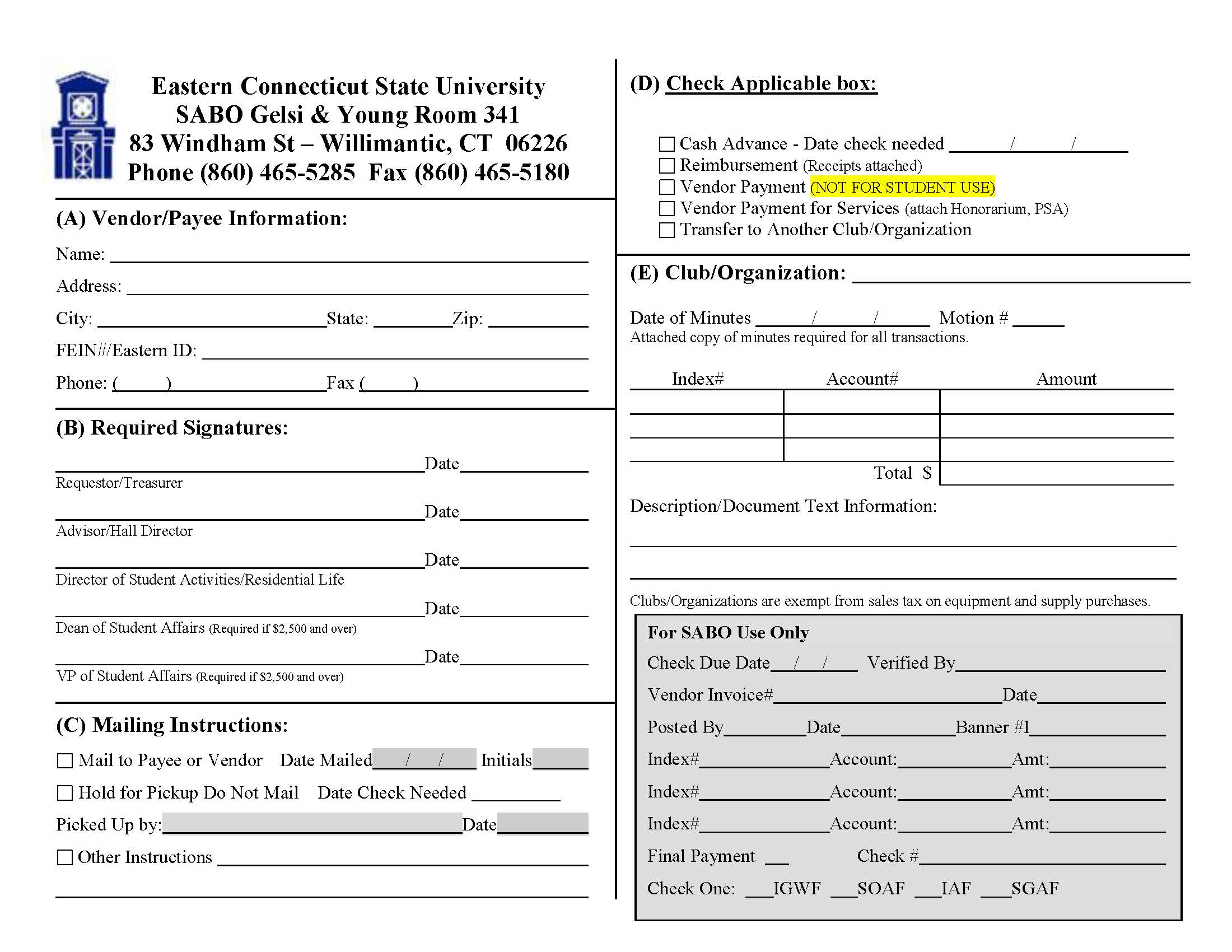 Check Reimbursement Box:
x
Full Name
Student Organization
Mailing Address
1
City
State
Zip Code
MM     DD     YY
Eastern ID #
###   ### ####
XBAM##
$00.00
Student Signature
MM/DD/YY
$00.00
Advisor Signature
MM/DD/YY
What is the payment for? What event was it from? Be Specific.
Check One:
10. Lastly, the description must be filled out specifically to the contract. State what the payment was for, what event, and any additional details.
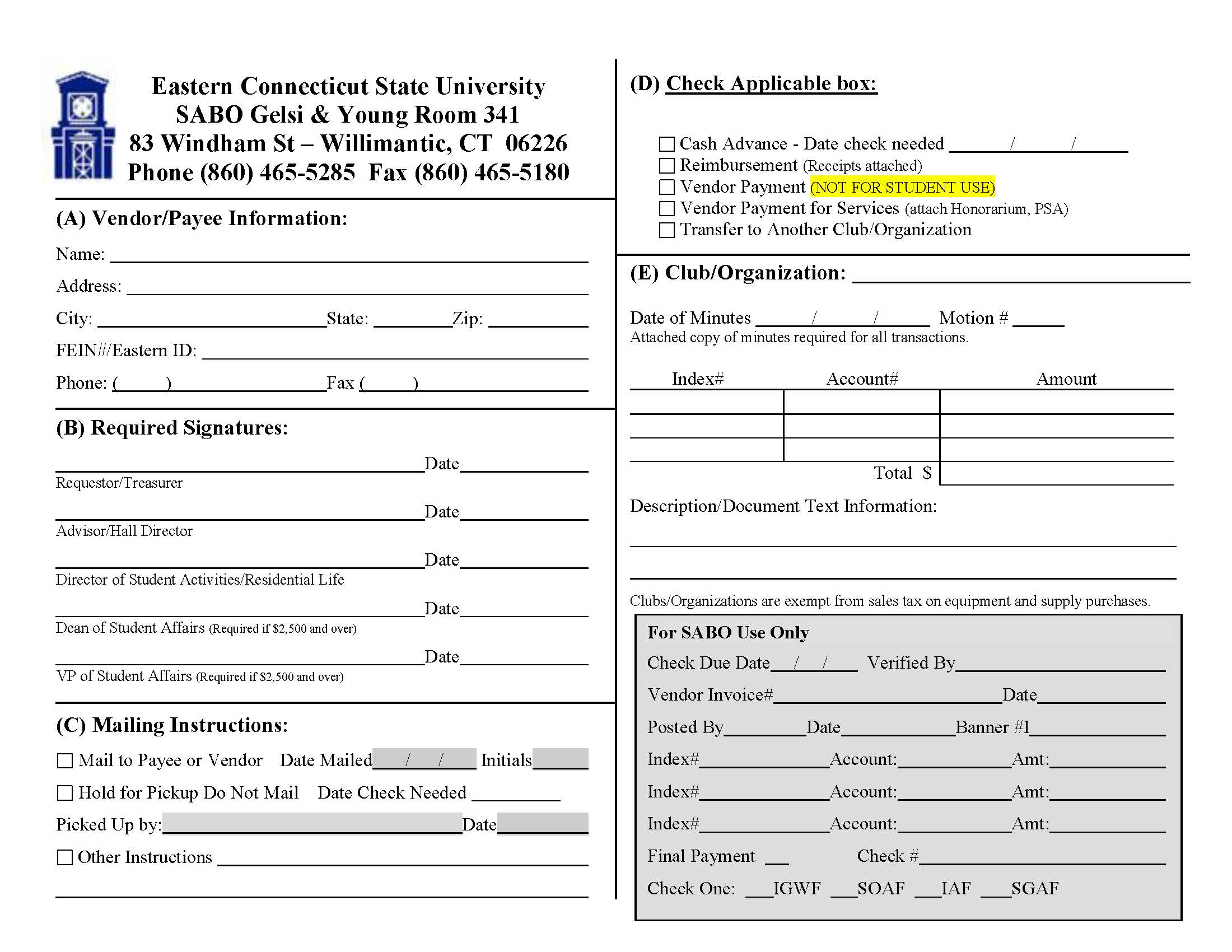 Check Reimbursement Box:
x
Full Name
Student Organization
Mailing Address
1
City
State
Zip Code
MM     DD     YY
Eastern ID #
###   ### ####
XBAM##
$00.00
Student Signature
MM/DD/YY
$00.00
Advisor Signature
MM/DD/YY
What is the reimbursement for? What event was it from? Where were supplies purchased?
Check One:
12. All contract vouchers MUST have the contract attached, minutes reflecting the motion, W9, and nondiscrimination form.